Правоприменительная практика Федерального закона №44-ФЗ при закупках лекарственных препаратов. Предложения по совершенствованию закупок
Основы развития конкурентных закупок ЛП
2
Оформление технического задания на поставку ЧГИИ
3
«Творческая схема» №1: требование уникального состава вспомогательных веществ
4
«Творческая схема» №2 требование ЛС определенного профиля действия
ИМП: «Продолжительность действия инсулина обусловлена скоростью всасывания, которая зависит от нескольких факторов (например, доза, способ, место введения), в связи с чем профиль действия препарата подвержен значительным колебаниям, как у различных людей, так и у одного и того же человека».
5
Цена ЧГИИ для бюджета /флаконы/: закупки МНН vs ТН
6
Цена ЧГИИ для бюджета /картриджи/: закупки МНН vs ТН
7
Фактическое ежегодное изменение закупаемых ТН ЧГИИ, подтверждает их взаимозаменяемость
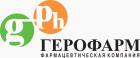 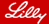 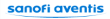 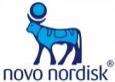 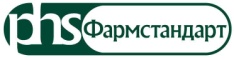 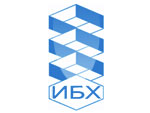 8
Министерство здравоохранения Московской области
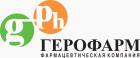 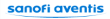 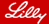 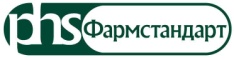 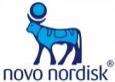 9
Комитет по здравоохранению Ленинградской области
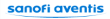 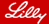 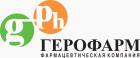 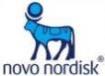 10
Примеры отклоняющихся практик: когда УФАС вам «не защитник»
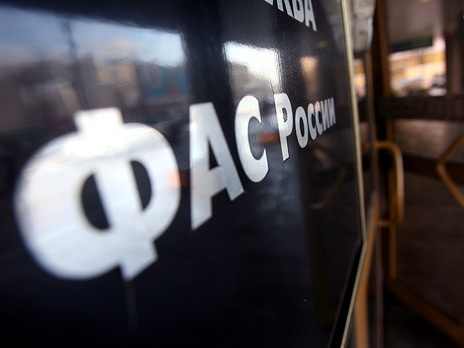 11
Практика: судебная «проверка» законности решений УФАС по аукционам с использованием ТН
12
Пути повышения конкуренции и законности
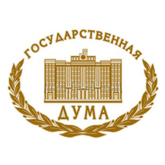 Уточнение положений 44-ФЗ и принятие подзаконных актов Правительства РФ, ФОИВ (описание объекта закупки; типовые контракты)

Усиление централизации ФАС России (обязательность разъяснений ЦА для УФАС)

Рост надзорной функции органов прокуратуры

 Обобщение судебной практики на уровне высших судов, вплоть до пленума ВС

Изменение санкции за нарушение законодательства о торгах (штраф – дисквалификация)
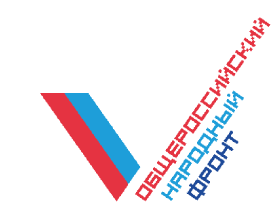 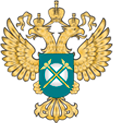 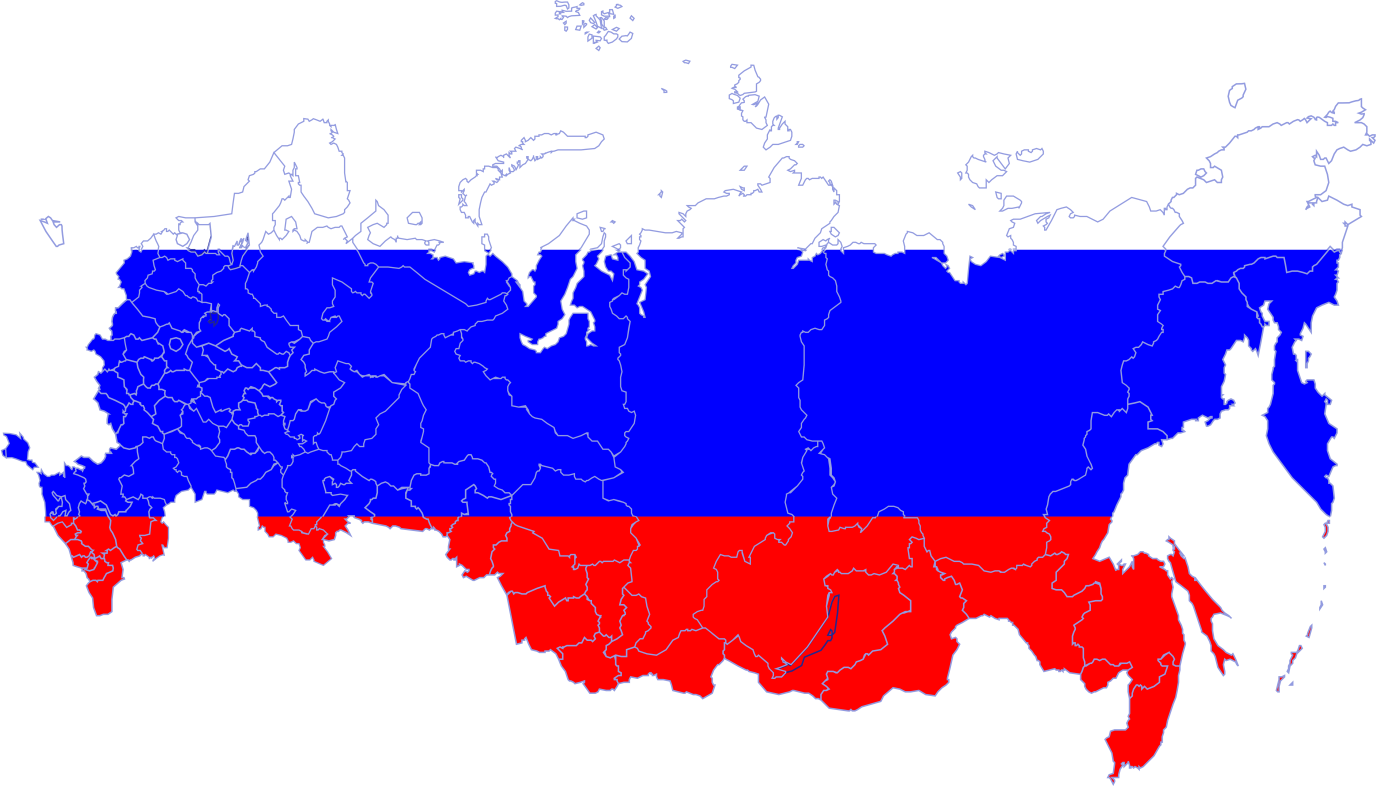 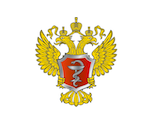 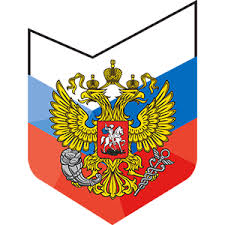 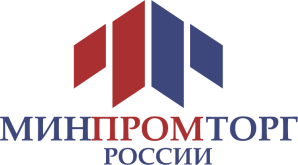 13
Эффективные закупки – путь к ускорению локализации полного цикла
14
СПАСИБО ЗА ВНИМАНИЕ!